Visie Atradius bouwsector – april 2019
Bouwvolume blijft stijgen echter uitdagingen blijven groot
Richard Smink - Kredietanalist
[Speaker Notes: Intro – wie, ervaring

Bouwend NL, onze visie sector
Bouw = belangrijk, hoogste kredieten

Veel plaatjes, bijpraten

Presenteren geen core > notities kijken










> Agenda]
Agenda
Atradius

Ontwikkelingen & Vooruitzichten

Bevindingen
2
[Speaker Notes: Wie Atradius, producten, rol keten

Ontwikkelingen & vooruitzichten 
Onze visie (economen) + derden (EIB, CBS)
Macro, Meso
Faillissementen, ontwikkelingen

Bevindingen
Micro > analisten
Advies > 




> Atradius, wie partij die soms op deur klopt]
Atradius
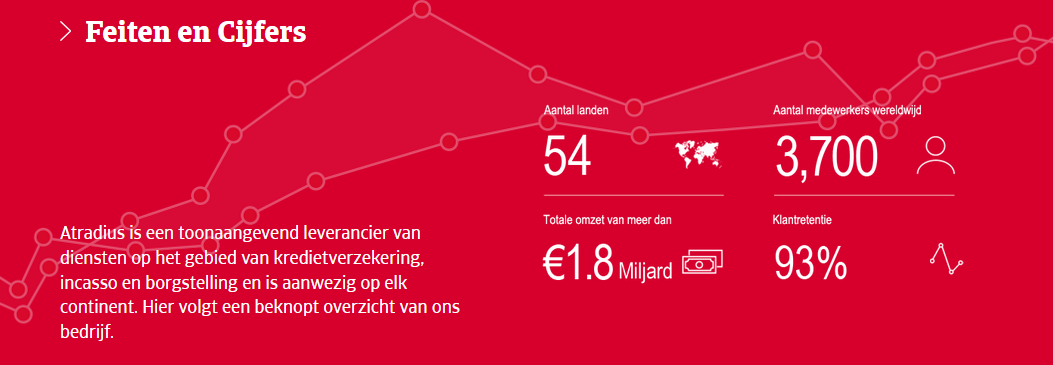 3
[Speaker Notes: Schadeverzekeraar, kennisorganisatie

1925 stimuleren economie na 1e WO

Marktleider, NCM, 2e wereld

Producten: 
KV, Incasso, Bonding
Herverzekeraar SWK

Insolventie, vermoedelijke insolventie
Kredietrisico, contractrisico

Concurrentie, prijs, NL volwassen markt]
Agenda
Atradius

Ontwikkelingen & Vooruitzichten

Bevindingen
4
[Speaker Notes: Visie Atradius op Macro, Meso nivo > vleug derden

Inzicht (ontwikkeling) faillissementen

Wat zegt markt & pers










> De realiteit > Crises van alle tijd]
De realiteit
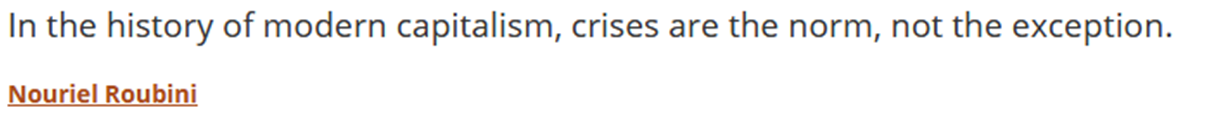 5
[Speaker Notes: Kleine zijsprong, persoonlijke interesse

Delen quote bekende Amerikaanse econoom uit boek
Dr Doom
Voorspeller kredietcrisis
Crisis economics

Interesse ontstaan crisis
Lokaal probleem, wereldwijd effect, dagelijks effecten

Wereldwijd verstrengeling financiële belangen
IT 
Zoektocht rendement

Vaker crises verwacht > VRAAG: was u verrast / voorbereid?



> Macro Mondiaal]
6
[Speaker Notes: Groei zet door > afvlakking (BBP 2018: 2,5%)

Alle geledingen dragen bij

Risico’s:
Brexit, EU sentiment > Italie > rente
Schuld omlaag > bezuinigingen > totale schuld omhoog
Vraag = schuld erg? > verdiencapaciteit
Huizenprijzen, beurs > echte koopkracht niet

> Macro economisch overzicht aantal indicatoren]
Macro-economisch overzicht
[Speaker Notes: Sectoren groeien, afvlakking maakindustrie (daling export, Duitsland tegenwind)

Werkloosheid laag

Inflatie stijgende lijn (ECB beleid, veel geld in markt)



> Meso Bouw]
8
[Speaker Notes: Productie groei alle geledingen
A-typisch: laat cyclisch

Grootst nieuwbouw & infra:
Woningen: nieuw: +5,5% (‘20: +5%), herstel/verbouw: +2% (‘20: 4%), onderhoud: 1% (‘20: 1,5%)
Utiliteit: nieuw: +8% (‘20: +5%), herstel/verbouw: +4% (‘20: 5%), onderhoud: 2% (‘20: 2%)

Risico’s:
Zie boven > speelt nu!!!

Rendement blijft laag (1-2%) 




> Faillissementen verloop bouw]
Faillissementen bouwsectoren
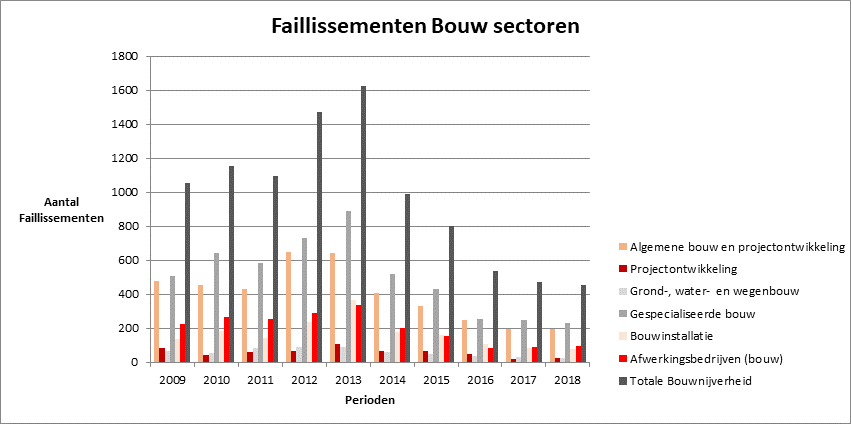 9
[Speaker Notes: Overzicht ontwikkeling afgelopen jaren

Richting beweging

Schadeverloop












> Insolventie trend Nederland]
Insolventie trend Nederland
10
[Speaker Notes: Sectorbreed

12 maands gemiddelde vlakt af

2019 afvlakking, lichte stijging
Effecten stijgende kostprijzen voor bouw > vraag: u idee?











> Onderzoek winstgevendheid bouw]
Pers
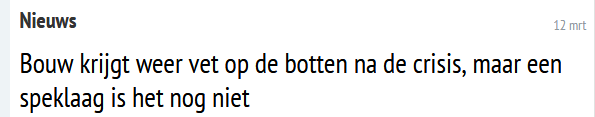 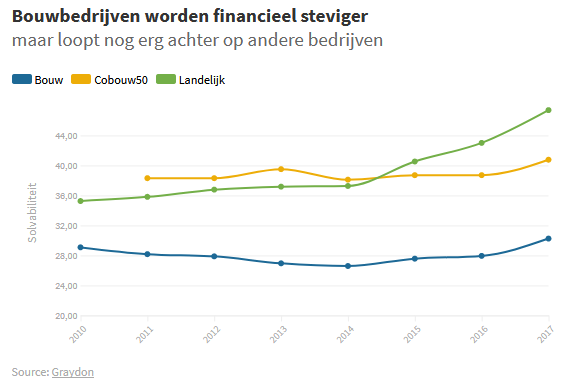 11
[Speaker Notes: Info uit markt 









> Bevindingen Atradius kredietanalisten]
Agenda
Atradius

Ontwikkelingen & Vooruitzichten

Bevindingen
12
[Speaker Notes: Bevindingen & ervaringen kredietanalisten

Onze ‘waarheid’ 













> Micro bouw > wat valt op?]
13
[Speaker Notes: Onze algemene bevindingen o.b.v. gespreken en analyses

Positief:
Petje af voor ondernemers gezien ontwikkelingen

Aandachtspunten:
Risico’s onvoldoende prijzen
Concurrentie
Ontwikkeling kredietwaardigheid
Controle & inzicht > OHW, indexeren




> Bouwketen]
Bouwketen
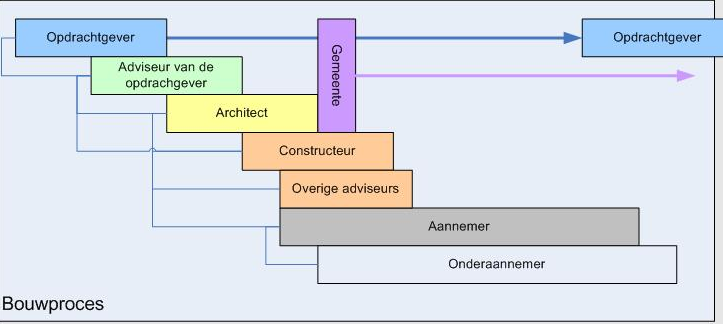 14
[Speaker Notes: Positie onderaannemers, achter in rij

Uw ervaringen prijs, betaaltermijnen

Grote bouwbedrijven weer specialisme opkopen






> Eind]
Einde
Vragen?

WUTHRICH / NOA Verzekeringsdienst (stand 255)
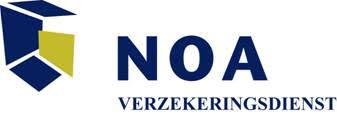 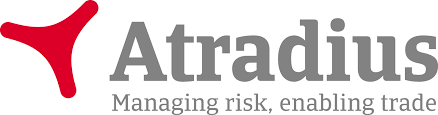 15